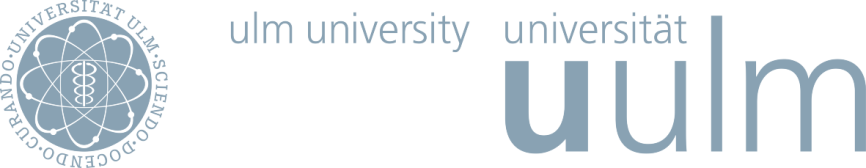 Angebote und Aktivitäten des International Office
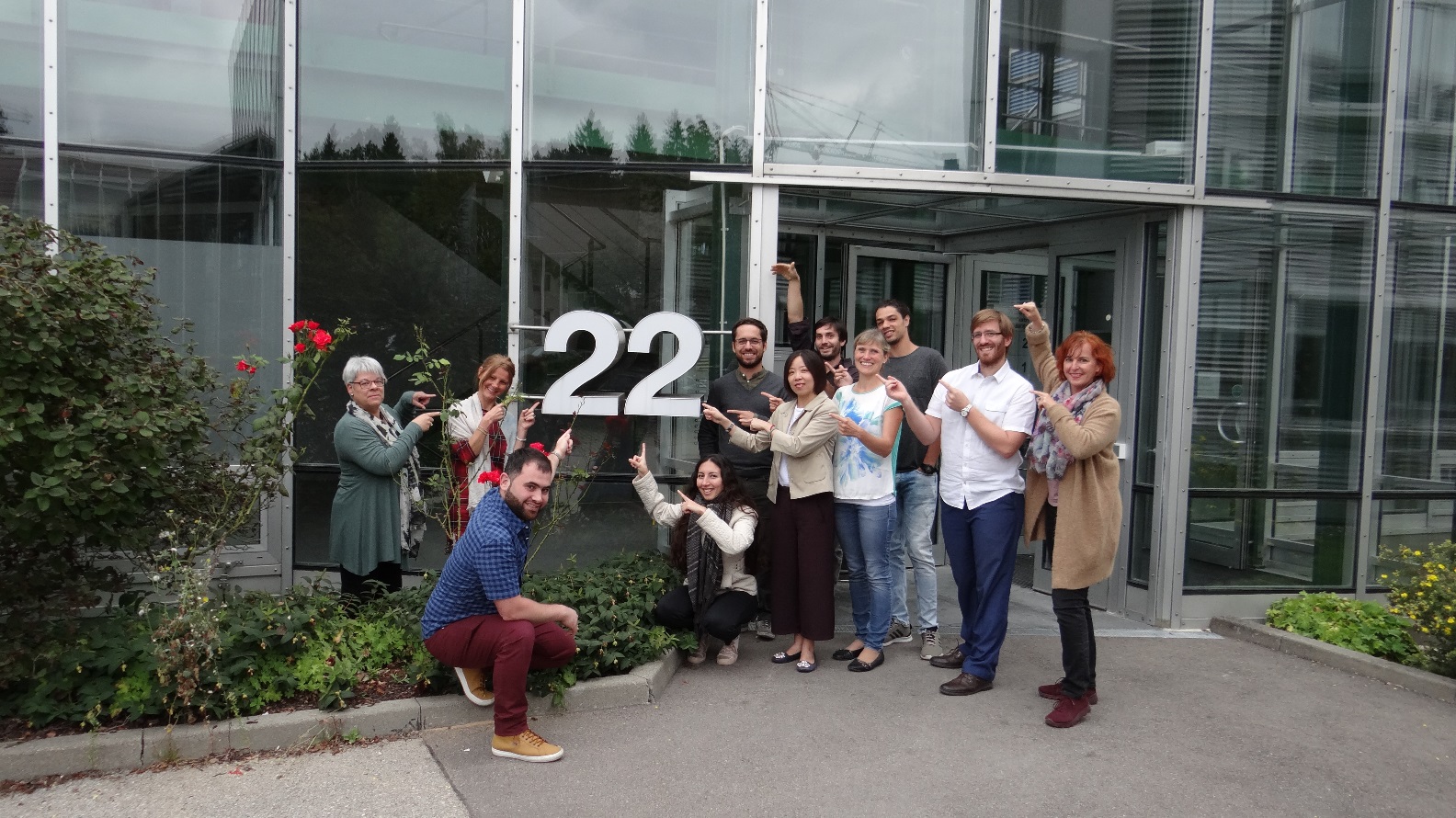 Helmholzstrasse
Das International Office organisiert
das Buddy Programm
das Semesterprogramm
die Interkulturellen Workshops mit Frühstück
usw.
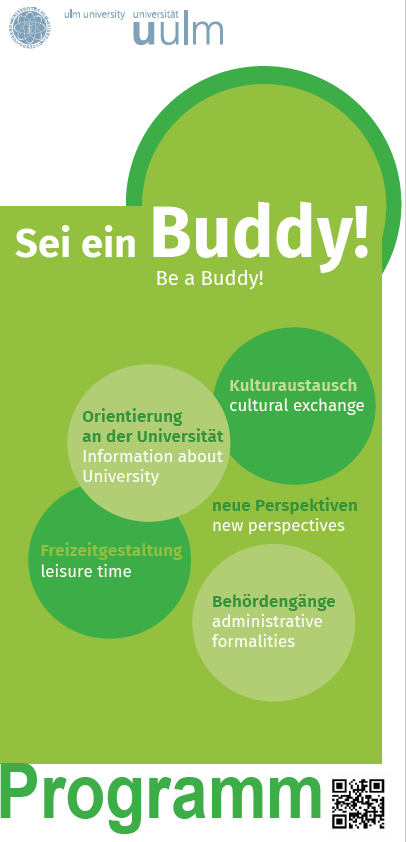 Das DIGITALE Buddy Programm
Ansprechperson  Kumpel(in)

Studienfach
Uni Ulm
Teams von drei: 
Ein*e neue Buddy
ein*e Buddy Mentor*in 
des gleichen Studenfaches
- ein*e deutschsprachige*r Buddy Mentor*in
Kennen lernen
Begleitprogramm
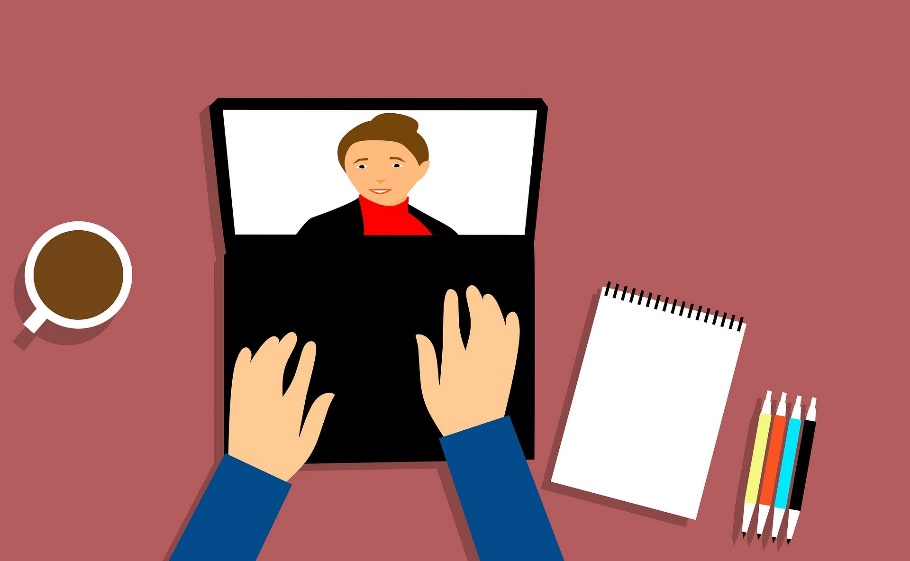 ONLINE gemeinsam spielen, reden, alle kennen lernen
DIGITALES Buddy Programme
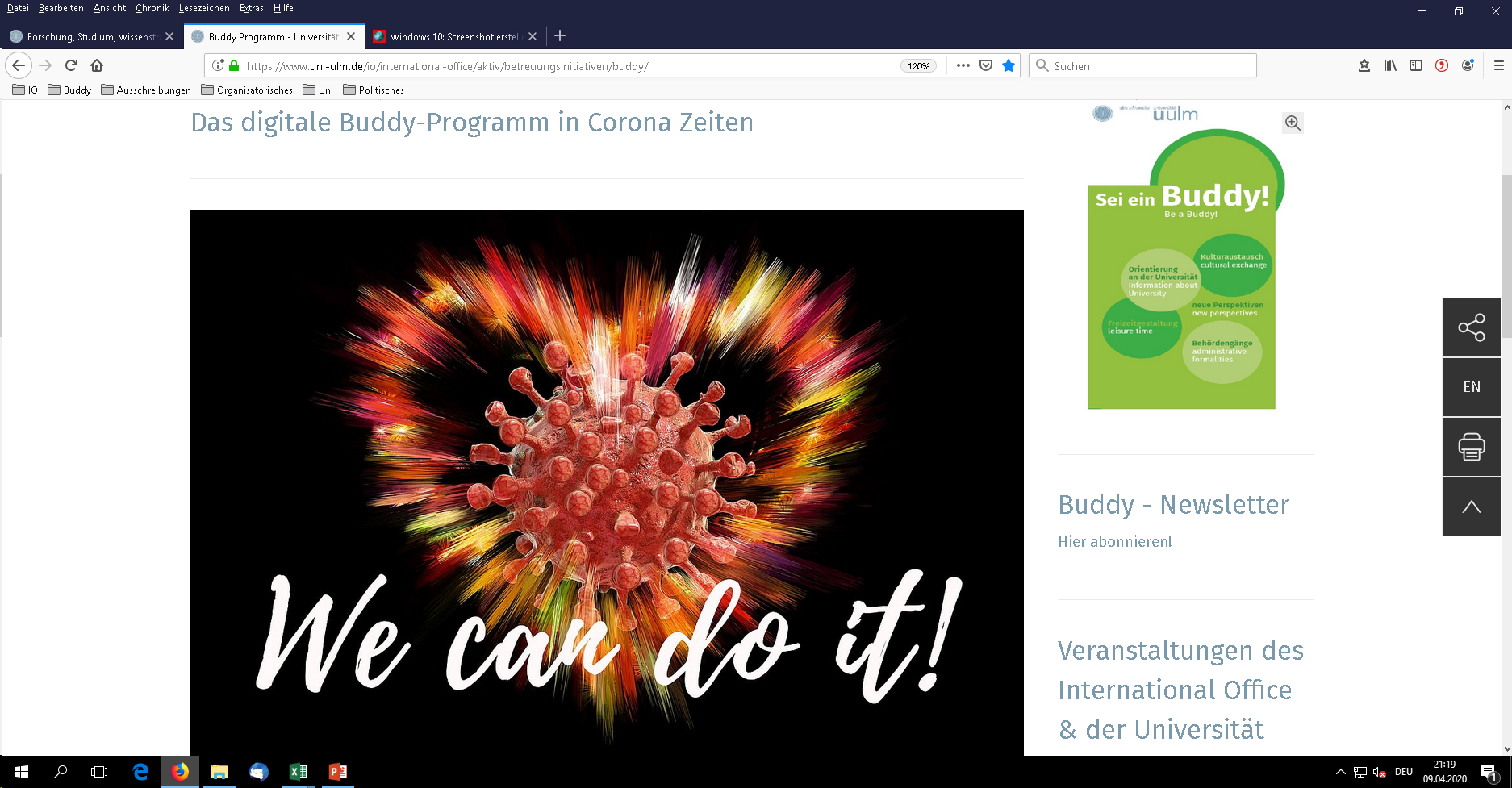 Das Buddy Programm
Anmeldung:

www.uni-ulm.de/buddy
Semesterprogramm
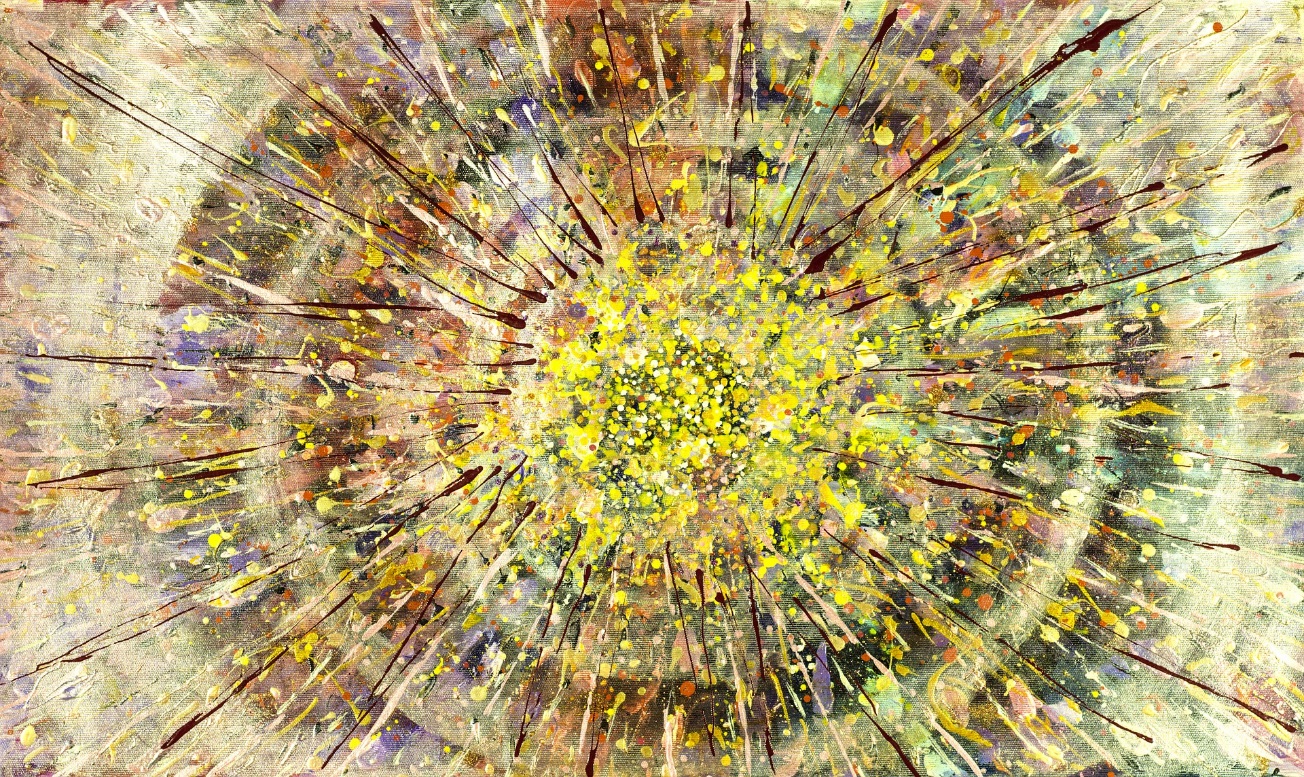 Mailing-Liste: info-interstudent@lists.uni-ulm.de
ONLINE Semesterprogramm
Bewerbungstraining
Gesund im Homeoffice
Stress- und Panikreduktion
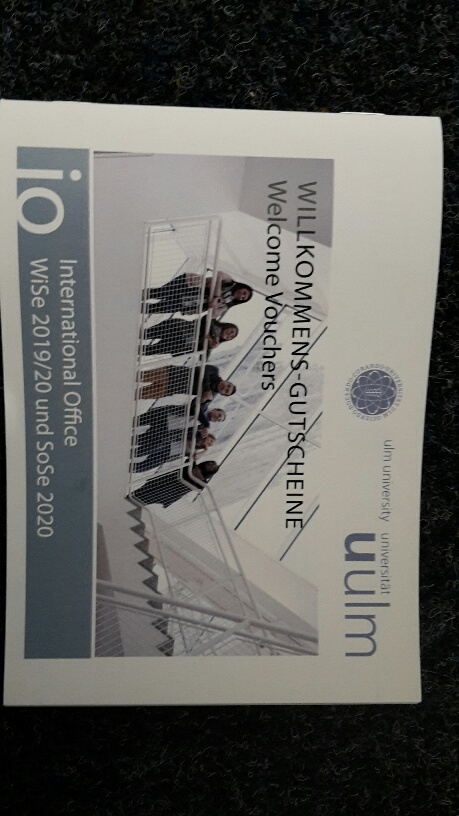 Willkommens-Gutscheine
Mit den Gutscheinen kannst du z.B. kostenlos ins UniKino oder zum Klettern (Bouldern).
[Speaker Notes: Liegen in den Mappen!!]
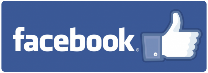 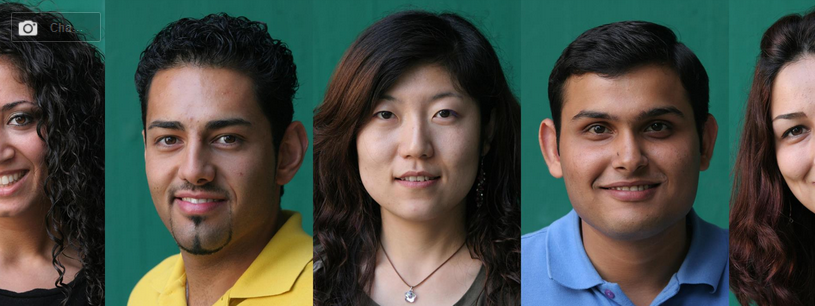 Follow us on Facebook
International Office Universität Ulm | Ulm University
__________________________________________________________
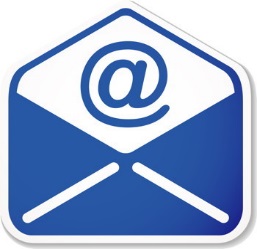 Abonniere unsere Mailingliste
info-interstudent@lists.uni-ulm.de